Муниципальное  Бюджетное
Куклотерапия, как здоровьесберегающая технология посредством использования фольклора
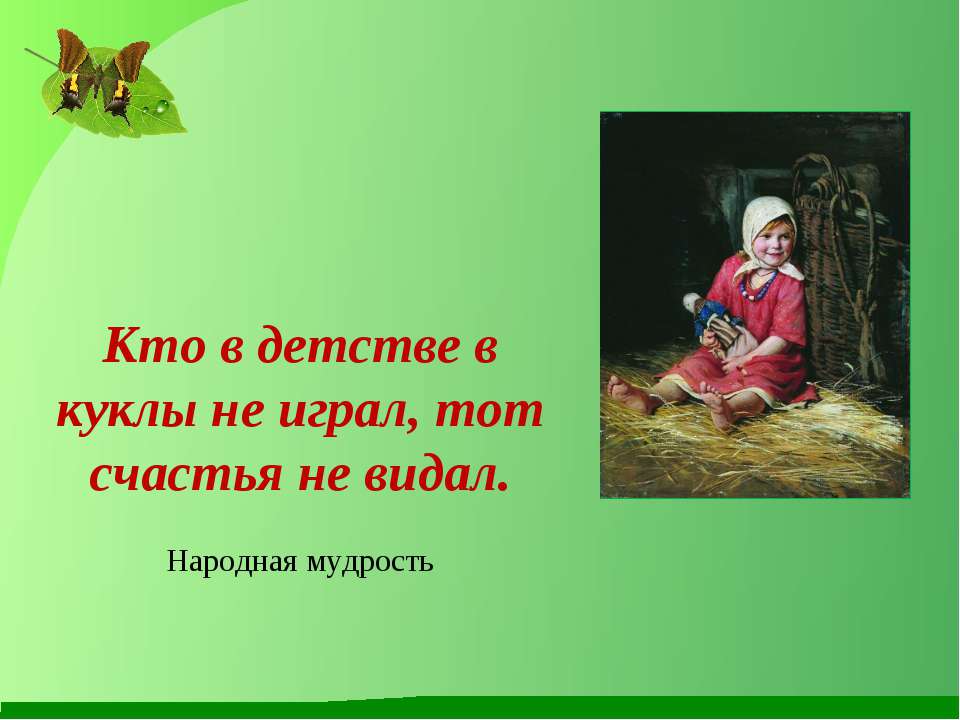 Кукла в работе педагога-психолога
используется в совместной деятельности с ребенком, с родителями,  и как промежуточный объект взаимодействия  помогает решать широкий круг  проблем, а также интегрировать образовательные области:
-художественно-эстетическую
-социально-коммуникативную
-познавательное развитие
-речевое развитие
-физическое развитие
Кукла-
знак человека, его игровой образ-символ. В этой роли она фокусирует время, историю культуры, историю страны и народа, отражая их движение
    и развитие.
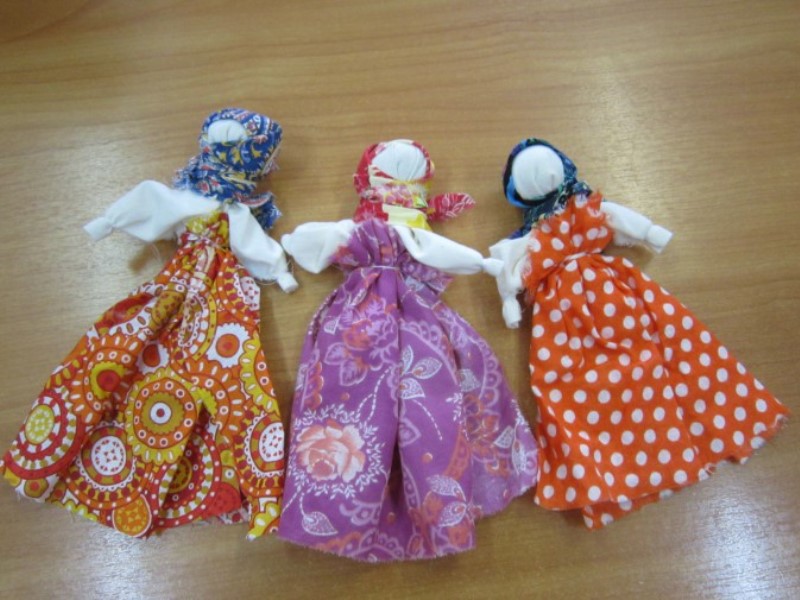 Кукла-
способ познания жизни для тех, кто с нею общается. Характер, самобытность, национальные черты, традиции – все воплотила в своем образе эта красавица, которую по праву можно назвать образом нации.
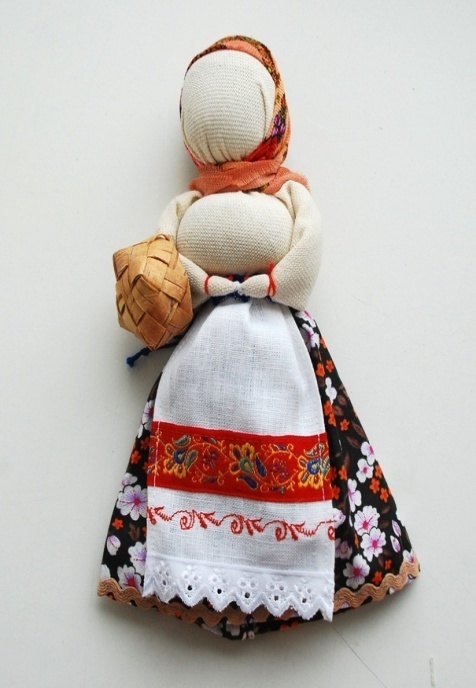 Традиционная кукла-
выполняет и общую эстетическую функцию. Сам образ деревенской тряпичной куклы близок к фольклору. Она проста в изготовлении.
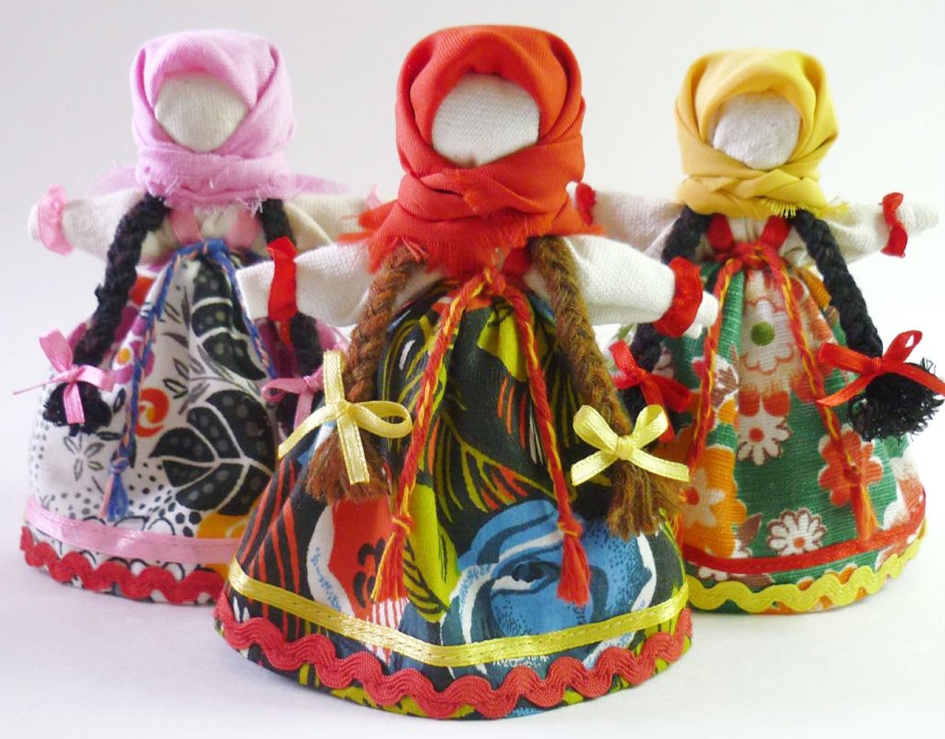 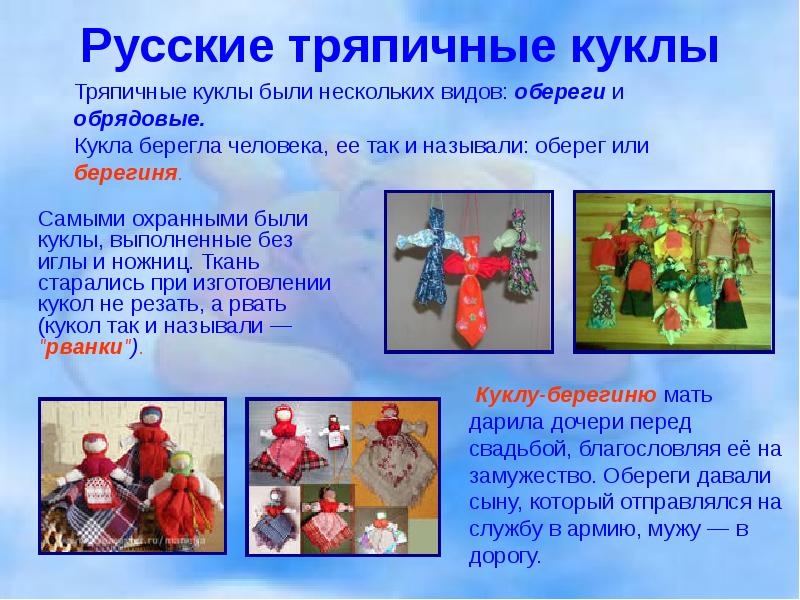 Кукла в работе педагога-психолога
Кукла
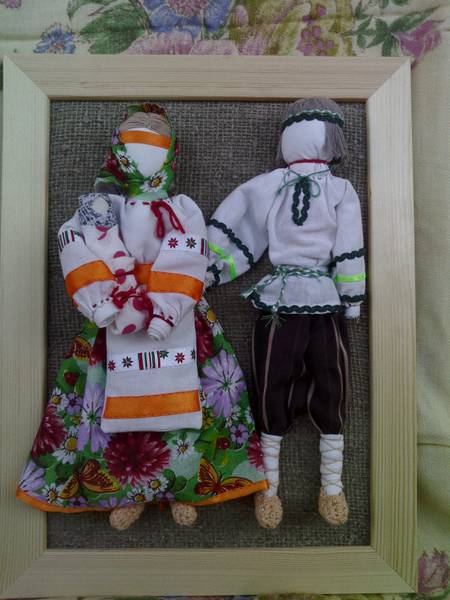 На Урале
изготавливались разные тряпичные куклы: обрядовые, куклы-обереги, игровые куклы, сувенирные куклы.  Была традиция изготавливать кукол, которые должны были охранять дом от разных болезней (кукол-оберегов).
Кукла- берегиня
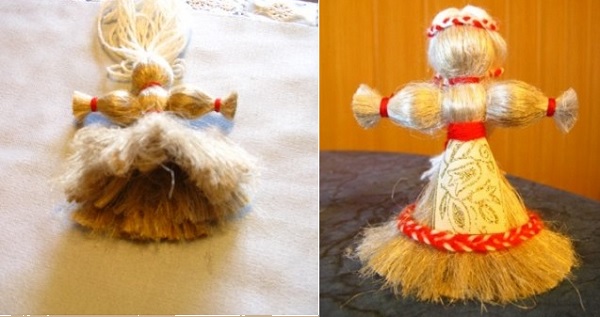 Цель «Куклотерапии»:
сохранение и укрепление психического здоровья детей, содействовать развитию эмоциональной, познавательной, двигательной, коммуникативной сфер ребенка через приемы куклотерапии.
Задачи
Расширение репертуара самовыражения ребенка, 
Достижение эмоциональной устойчивости и саморегуляции,
Коррекция отношений в системе ребенок-родитель.
 Развитие речи.
Коррекция тревожности, страхов, неуверенности.
проблемы в общении. 
Развитие  мелкой моторики.
Задачи: 2
Установление эмоционального контакта с ребенком, снятие эмоционального напряжения.  Кукла, которая первой «заговорит» с ребенком,  а он  тоже может взять в руки куклу и говорить от ее имени.
Конкретизация проблемы.  Играя с куклой, ребенок может более точно, чем словами рассказать о том, что происходит в его жизни.
Приобретение важных социальных и коммуникативных навыков.
Задачи: 3
Расширение представлений об окружающем мире.
Развитие психических процессов внимания, памяти, мышления, воображения.  Игры с куклами не только отвлекают ребенка от речевых трудностей, но и оказывают благоприятное воздействие на развитие речи.
Воспитание интереса к народной культуре, уважение к семейным ценностям, традициям.
Координация взаимодействия всех участников учебно-воспитательного процесса.
Отгадайте загадки:
-На гору бегом, а с горы кувырком.
-Зимой беленький, а летом серенький.
- Комочек пуха, 
Длинное ухо,
Прыгает ловко,
Любит морковку.
Детские стихи  , потешки , считалочки про зайчика:
Смотрит зайчик в огород.
Что на грядках там растет?
Вот горох, морковь, капуста...
В огороде стало пусто.                       Баиньки, баиньки,                                                                 Прибежали заиньки,                                                                 Сели на скамейку,                                                                 Попросили лейку,                                                                 Поливали огород,                                                                 Где капуста растет
Детские считалки,потешки про зайчика:
—Заяц белый,Куда бегал?—В лес-дуброву.—Что там делал?—Кору драл.—Куда клал?—Под колоду убирал.
Раз, два, три, четыре, пять,Вышел зайчик погулять.Что нам делать? Как же быть?Будем заиньку ловить!Посчитаем мы опять:Раз, два, три, четыре, пять.
Заяц -
любимый сказочный герой. Чаще всего он беззащитный, слабый и трусливый, как в «Зайкиной избушке». Но не всегда. В сказке «Заяц-хвост» длинноухий спасает ворону от собак. Заяц – один из хранителей смерти Кащея.
Разминка
Пальчиковая игра «Зайка и ежик»
Зайка – ушки на макушке - .
Скачет, скачет по опушке.
А за ним колючий ёжик
Шел по травке без дорожек.
Зайчик- на пальчик
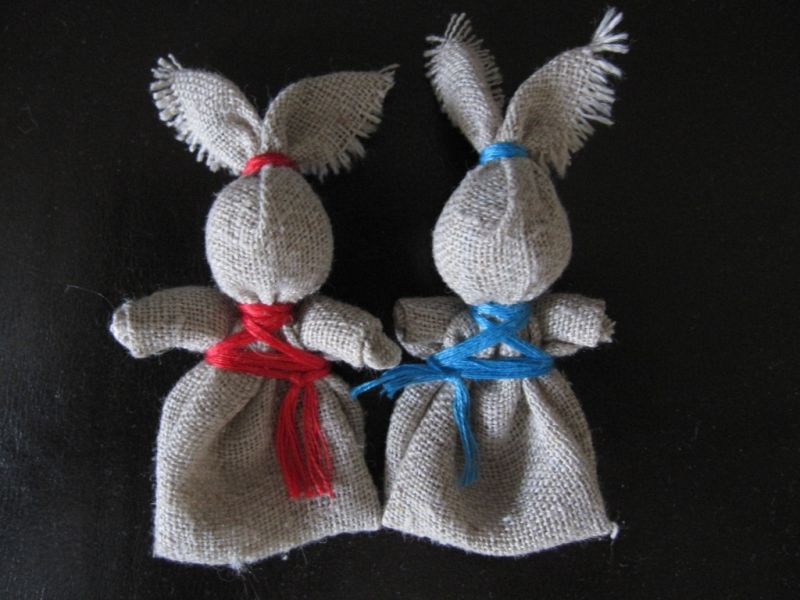 Изготовление куклы
Ткань сложить пополам вдоль
Для ушек сверху сгиб убрать внутрь 
Ушки зафиксировать ниткой, нитку не отрывать, каждую обвязку лучше закончить узелком; 
Кусочек ваты   поместить под ушками и перевязать ниткой; 
Подогнуть материю по бокам и снизу на 1-2 см и так удерживая сложить пополам до головы; 
Сформировать лапки и перевязать ниткой через шею, по диагонали. 
Вот кукла и готова!
Схема изготовления зайчика на пальчик
Игра с зайкой
Зайчишка-трусишка
По полю бежал,
В огород забежал,
Морковку нашёл,
Капустку нашёл —
Сидит, грызёт.
Ай, кто-то идёт!
Структура  занятия:
Начало занятия включает: ритуал приветствия,  установление эмоционально-позитивного настроя. Приветствие может быть личностно-ориентированным  и обращенным ко всей группе. 
Разминка. Ее задача – сбросить инертность психического самочувствия, привлечь внимание ребенка к совместному творчеству, настроить детей на активную работу ( Загадки, потешки, стихи. Сказки. Рассказ о кукле, пальчиковая гимнастика). 
Основная часть. Изготовление  куклы. 
Заключительная часть направлена на закрепление приобретенного опыта и эмоционального состояния детей (приобретение волшебной силы куклы- пожелание чего-нибудь хорошего своим родным и близким). 
Рефлексия – своеобразное подведение итогов.
 Выставка. Игра с куклой. Хоровод.
Спасибо за внимание!!